PAIISE
Un momento para reflexionar
¿Cómo queremos vivir nuestra experiencia académica en ESEN?
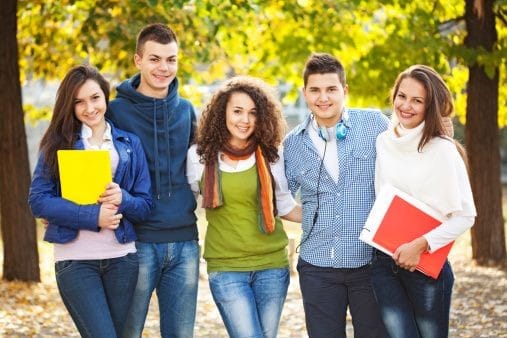 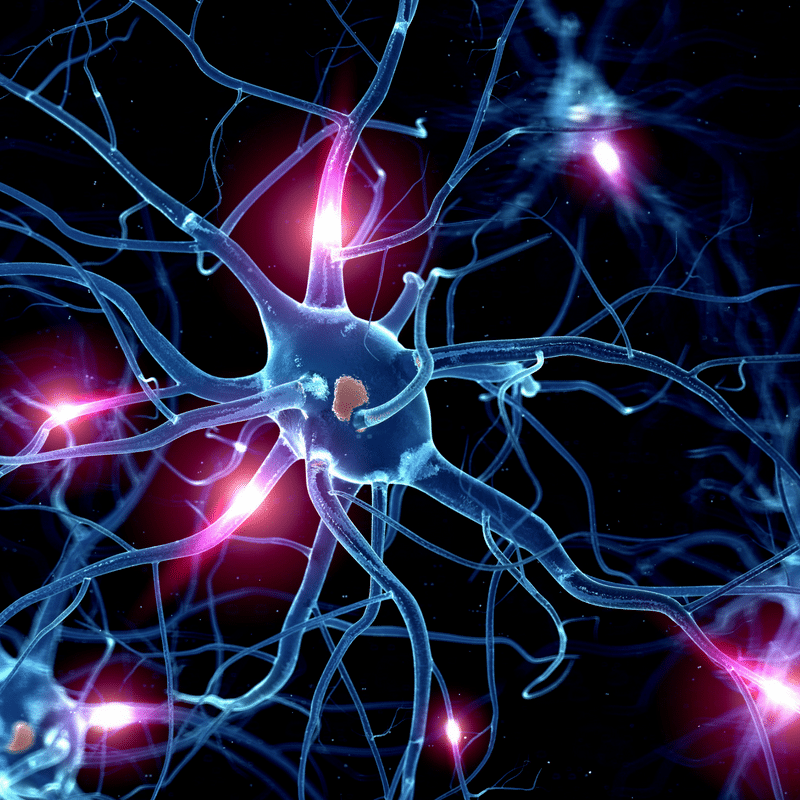 estrés Y
ANSIEDAD
“Conjunto de reacciones fisiológicas que prepara el organismo para la acción” (OMS)
¿Qué es el estrés?
Reacción normal frente a las exigencias y demandas a las que nos enfrentamos.

Esta reacción nos activa y moviliza para responder con eficacia y conseguir nuestras metas y objetivos.
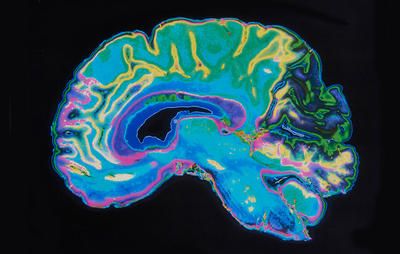 Emociones y el organismo
Situación de peligro                    Mecanismo de sobrevivencia
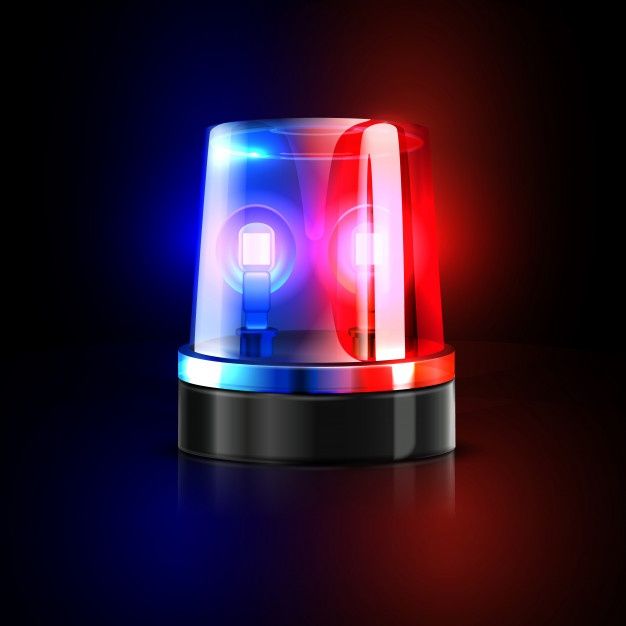 Cortisol
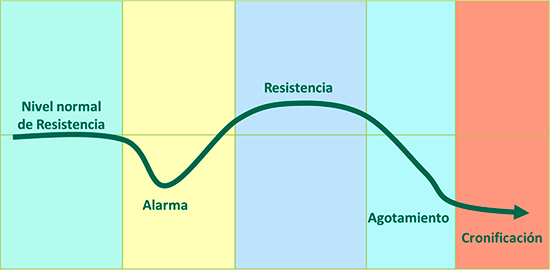 Exigencias Externas
Exigencias Internas
Fisiológicos
Conductuales
Hábitos desordenados de alimentación y descanso, consumo de alcohol y sustancia
Aceleración del pulso, respiración agitada, problemas digestivos
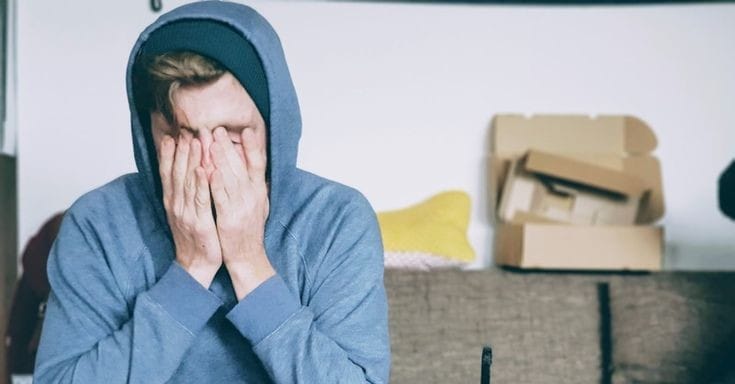 cognitivoS
Emocionales
Afectación en el razonamiento, concentración, memoria, pensamientos negativos
Temor, aprehensión, irritabilidad, sentimiento de impotencia, tristeza
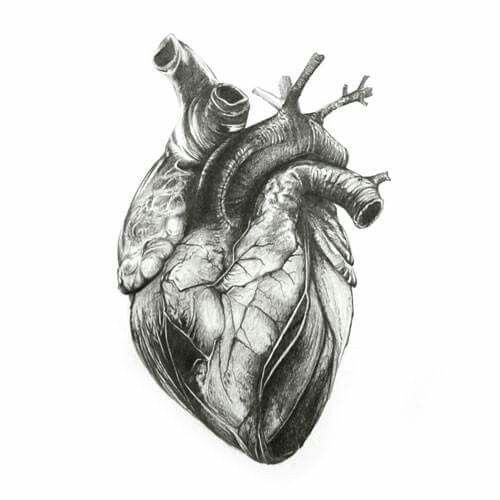 ¡Lo que piensas importa!
¡Es inutil intentarlo!
¡Soy un desastre!
¡No voy a poder!
¡Ya de nada sirve, no saldré a tiempo!
distorsiones de pensamiento
¡No soy buena en esto!
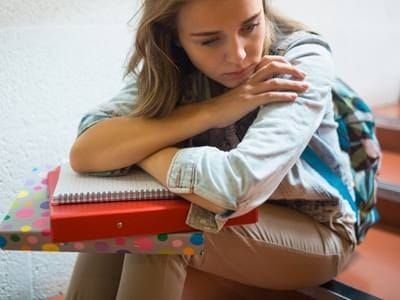 REVALORACION
Respuestas de estrés cardiovascular más adaptativas                 (mayor eficiencia cardíaca y menor resistencia vascular)\

 Disminución de sesgo atencional

Hacerlo no solo mejora nuestro estado de ánimo, sino que aumenta nuestra productividad
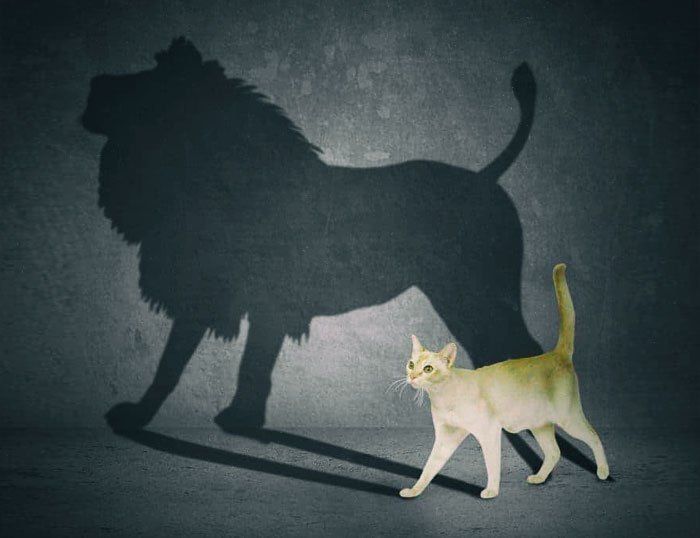 Does the perception that stress affects health matter? The association with health and mortality
Jamieson, J. P., Nock, M. K., & Mendes, W. B. (2012).
Harvard University Department of Psychology.
¡Puedo con esto, es un reto y voy a poder!
¡Ya he conseguido vencer cosas difíciles antes!
¡Yo puedo manejar esta situación!
No es agradable, pero puedo controlarlo.
¡Es más fácil cuando he empezado!
¡Es el momento de respirar con calma!
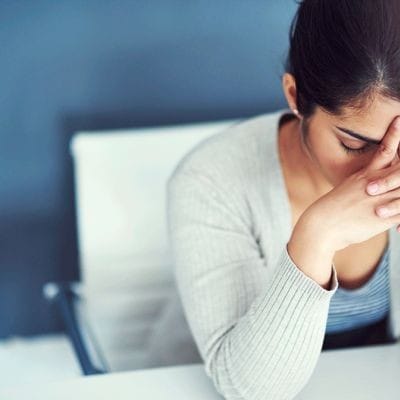 1
¿CÓMO ERES?
2
¿QUÉ HACES?
Situación: PRIMERAS EVALUACIONES
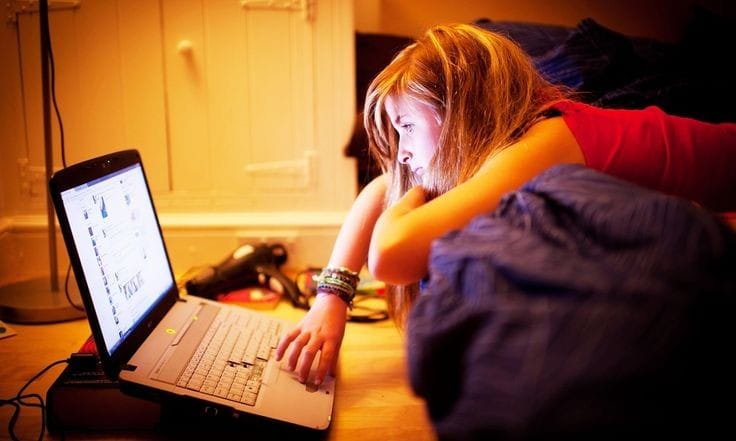 ¿Qué hago?
¿Qué me digo?
¿Me sirve?
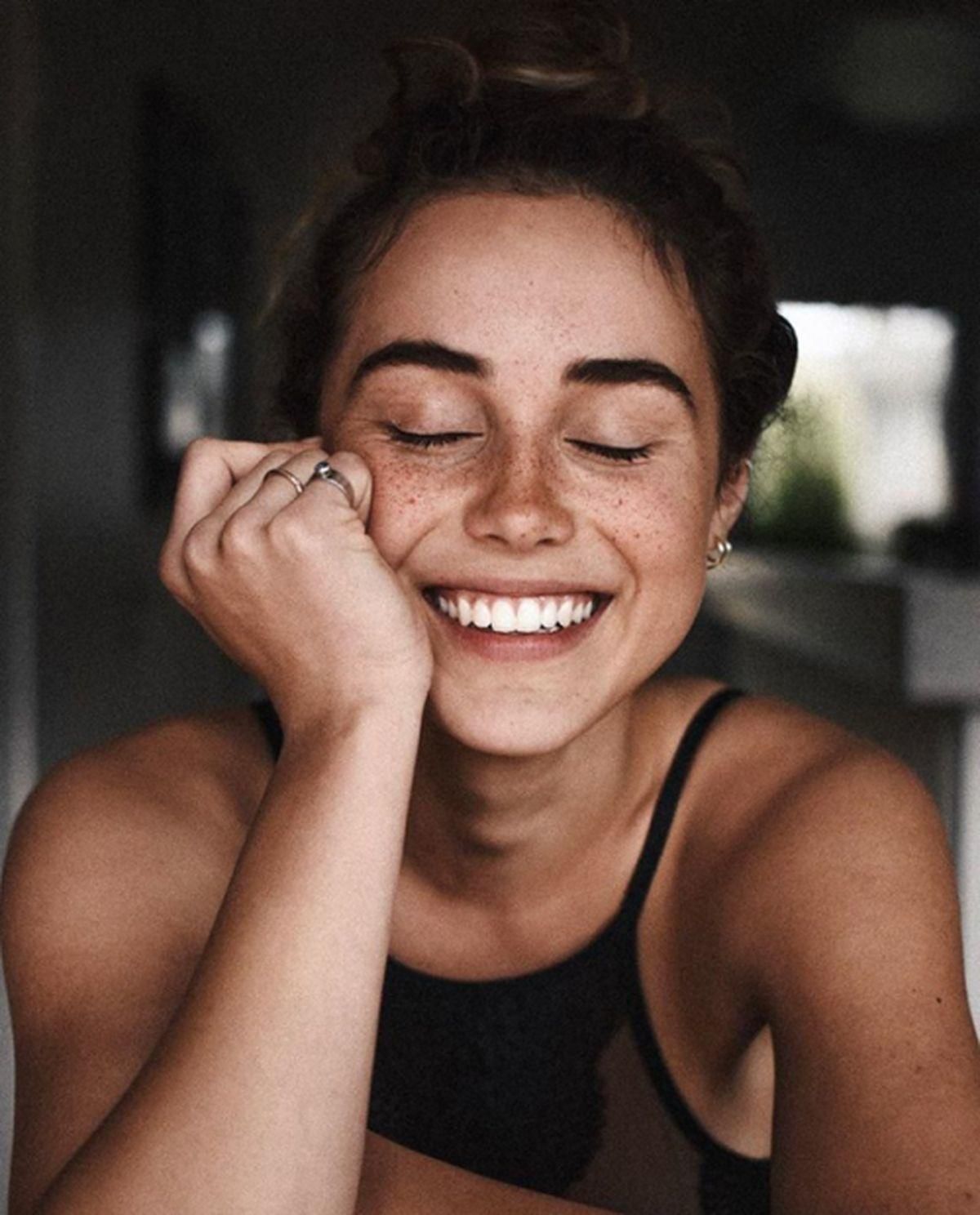 Del estrés 
a la 
conexión
TOOL KIT
PARA GESTIONARLO, MEJORAR NUESTRO ANIMO Y AUMENTAR PRODUCTIVIDAD
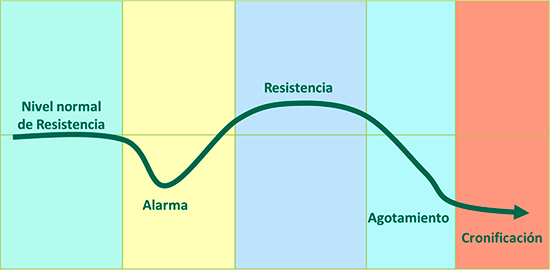 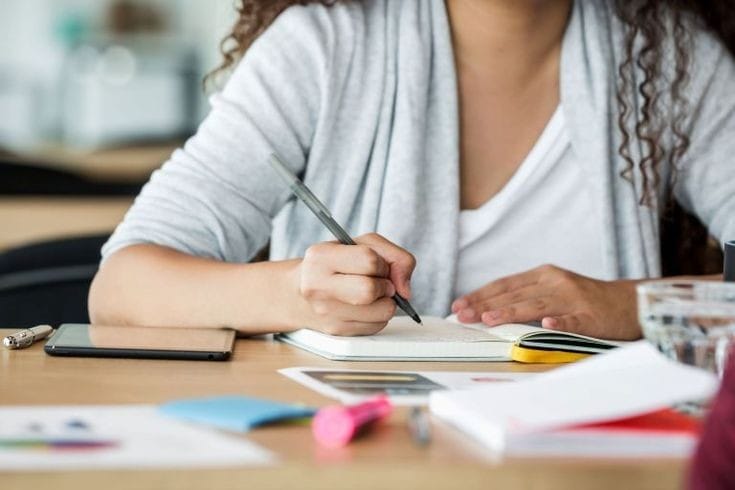 Planificación y técnica de estudio
IG:  SALUDMENTALYBIENESTARESEN
MAIL: consejeria@esen.edu.sv
SAE
S = SLEEP     
A = ALIMENTATION
E = EXCERCISE
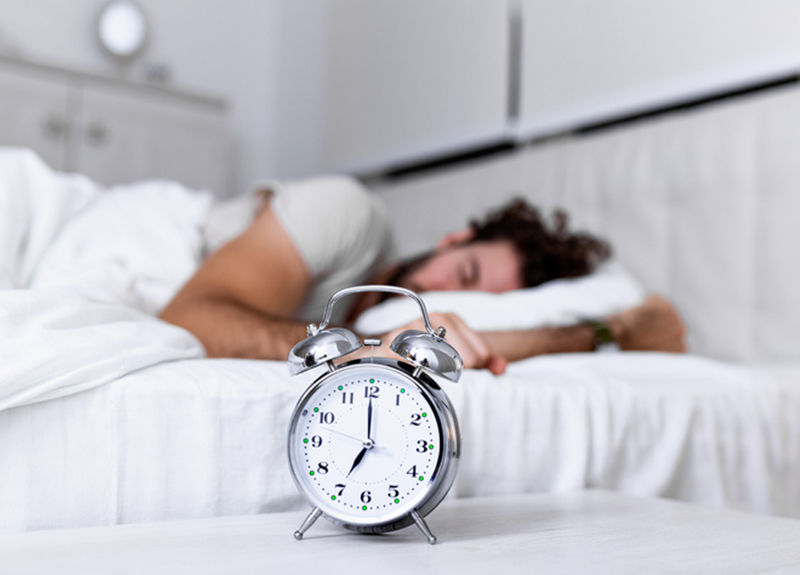 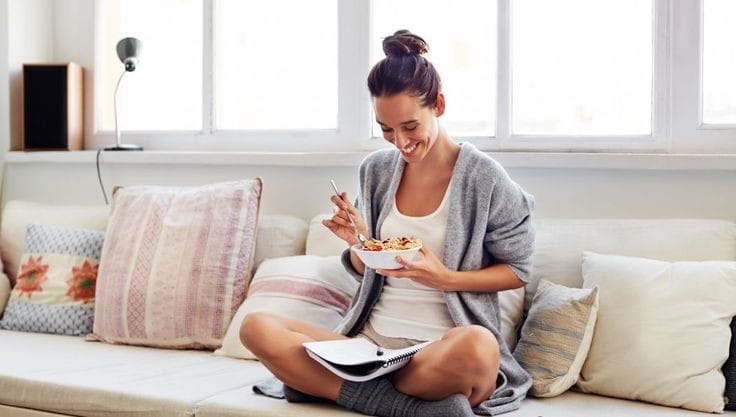 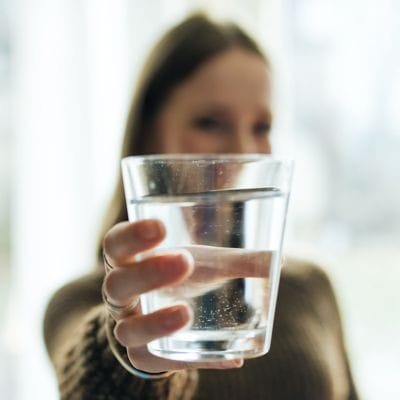 VIAS DE ESCAPE SANAS
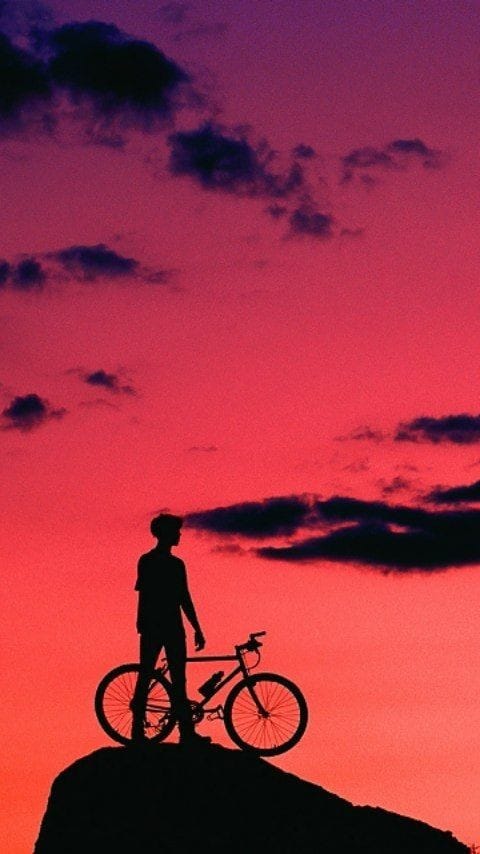 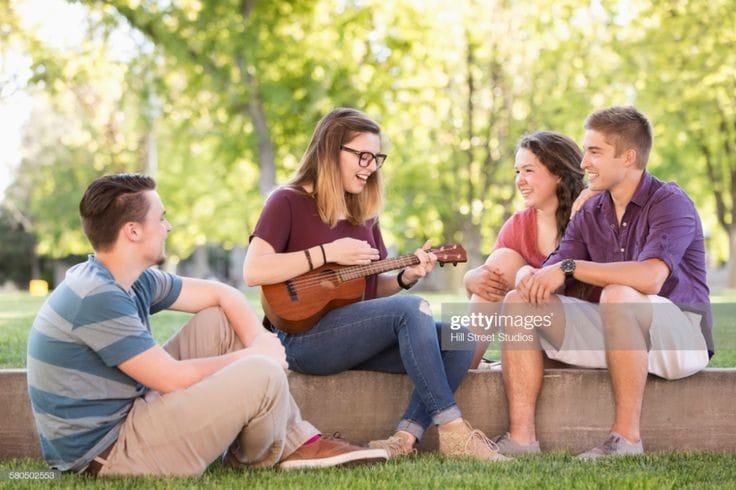 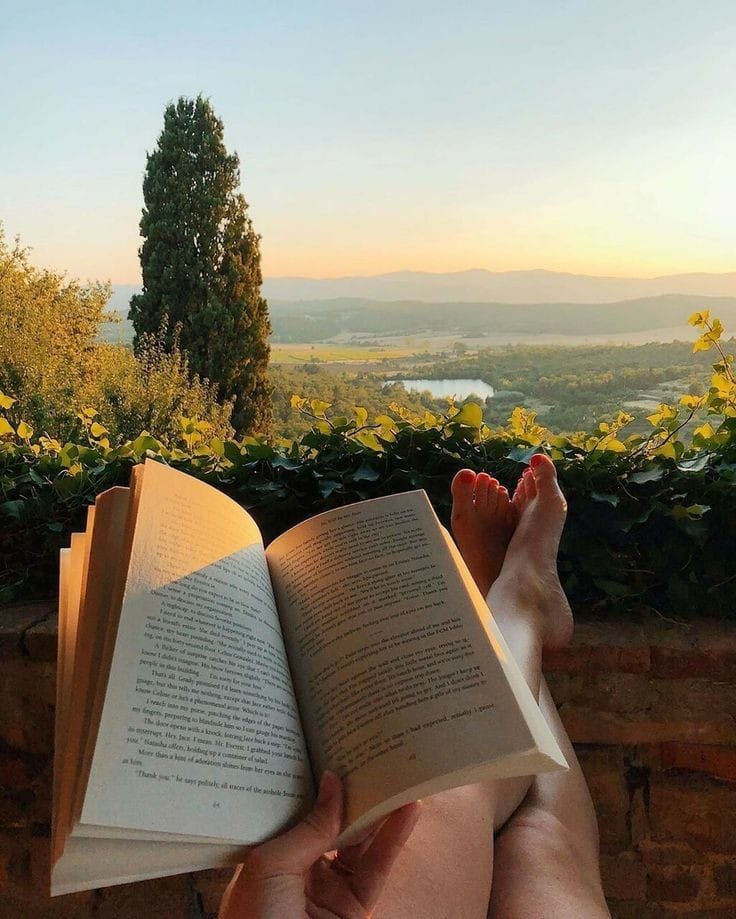 ALERTA                     CONEXION
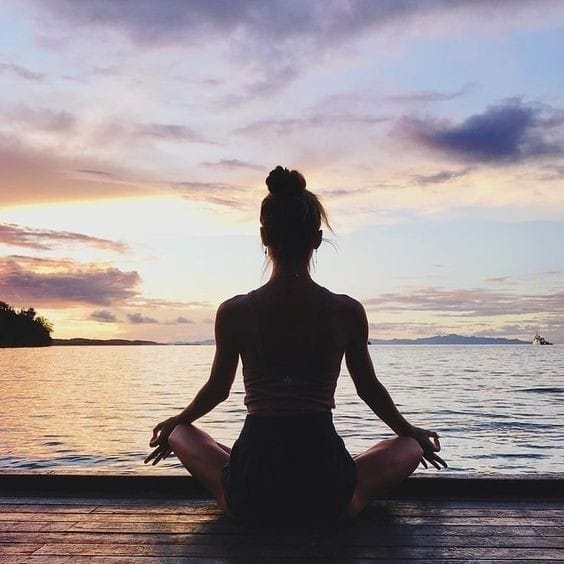 EDUCAR TU VOZ INTERIOR

Atender y tener conciencia de tu experiencia en el presente
¡MAS QUE “CONTROLAR”, APRENDAMOS A “ATENDER” TUS NECESIDADES  Y ACTUAR EN CONSECUENCIA!
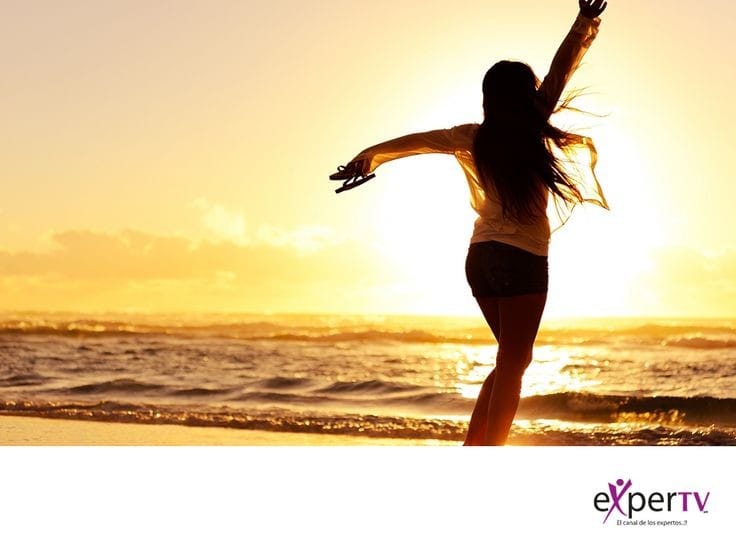 ¡Gracias!